PENDIDIKAN GIZI
Idrus Jus’at
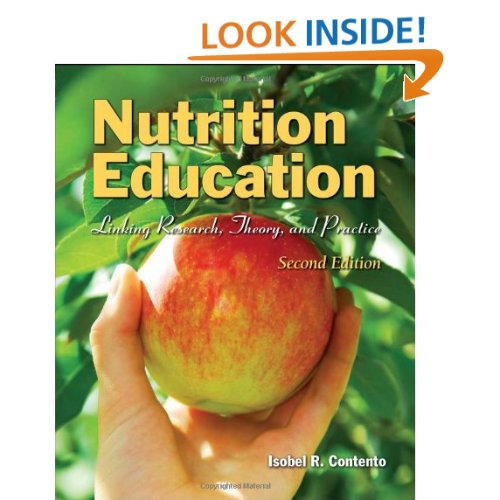 KONTRAK PEKULIAHAN

ABSENSI					10%
TUGAS/DIKUSI KELOMPOK		30%
UTS						30%
UAS						30%
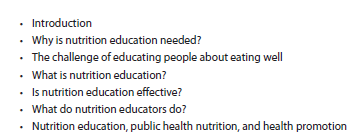 Pendidikan Gizi  PERLU ????





Gizi  makanan  well being
Pola makan belum optimal

DATA NASIONAL
	- RISKESDAS 2007
	- RISKESDAS 2010

TINGKAT KONSUMSI
POLA AKTIFITAS FISIK
Lingkungan pemilihan makanan kompleks sifatnya

PERUBAHAN2 BESAR:
TRANSPORTASI
TEKNOLOGI PANGAN
TEKNOLOGI KOMUNIKASI


“EAT MORE FOOD ENVIRONMENT”
Informasi makanan  kompleks

KebingunGan masyarakat/konsumen

“FREEDOM OF CHOICE”
Pengaruh biologis

KEBUTUHAN ENERGI DAN ZAT2 GIZI DIEPNGARUHI OLEH
UMUR
Jenis Kelamin
Pola aktifitas fisik
Preferensi sosial-budaya

Jenis Makanan dan pola konsumsi sangat dipengaruhi sosial budaya
Faktor keluarga dan psikologi

Keluarga sangat berperan membentuk pola konsumsi dan kebiasaan makan.
Apa yang dikonsumsi sangat dipengaruhi oleh keadaan psikologi seseorang
Sampai Minggu Depan